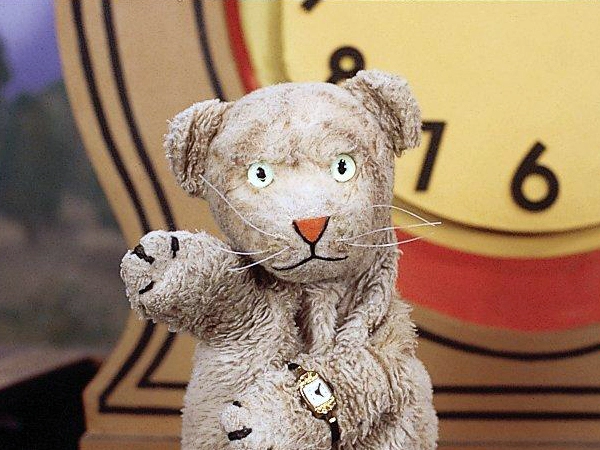 Daniel Tiger’s Data DashboardsDaniel finds the confidence to help King Friday with CWIA’s data dashboards
Spring 2024 Workforce Information Forum
April 2024
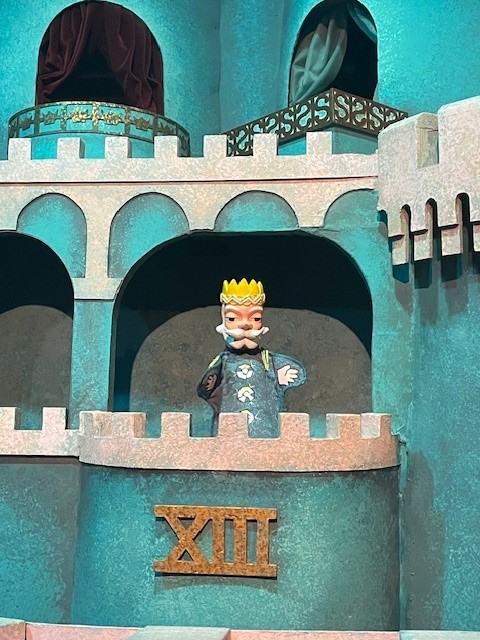 King Friday’s Problem
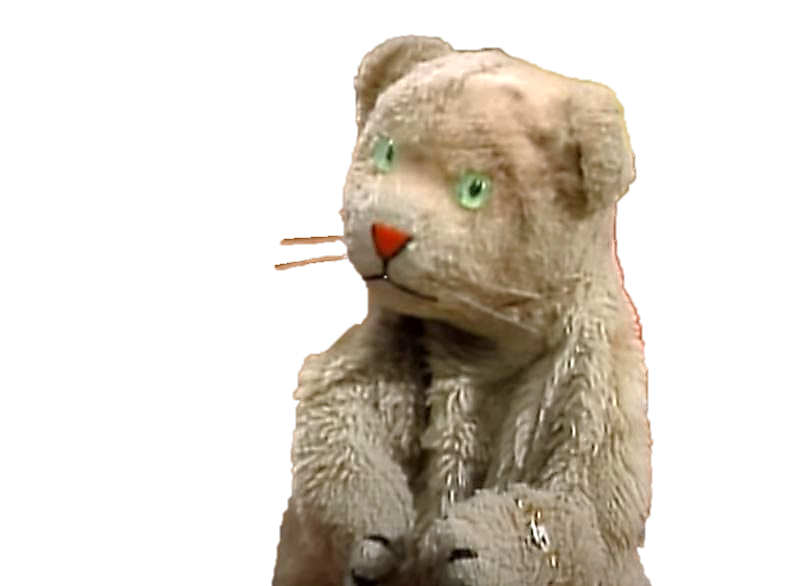 One morning, while King Friday was surveying his kingdom, he noticed a bridge was out on the trolley tracks!
It just so happened that Daniel Striped Tiger was walking past the castle. Maybe he can help King Friday fix the bridge!
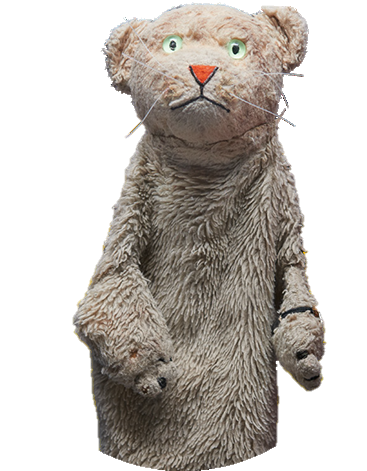 Daniel Striped Tiger
Attributes:
Shy
Wise
Intelligent
Always has the time
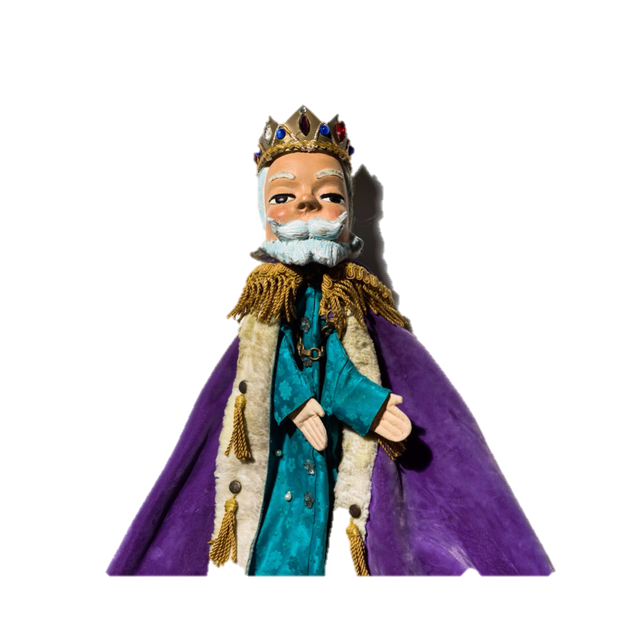 King Friday
Attributes:
Self-Important
Irrational
Resistant to change 
Temperamental
Open-minded enough to listen when told he is wrong
Daniel Striped Tiger, the bridge is out and I don’t know if there is anyone in the kingdom who knows how to fix it, or if there’s someone who even has the time to work on such a project. Can you help me?
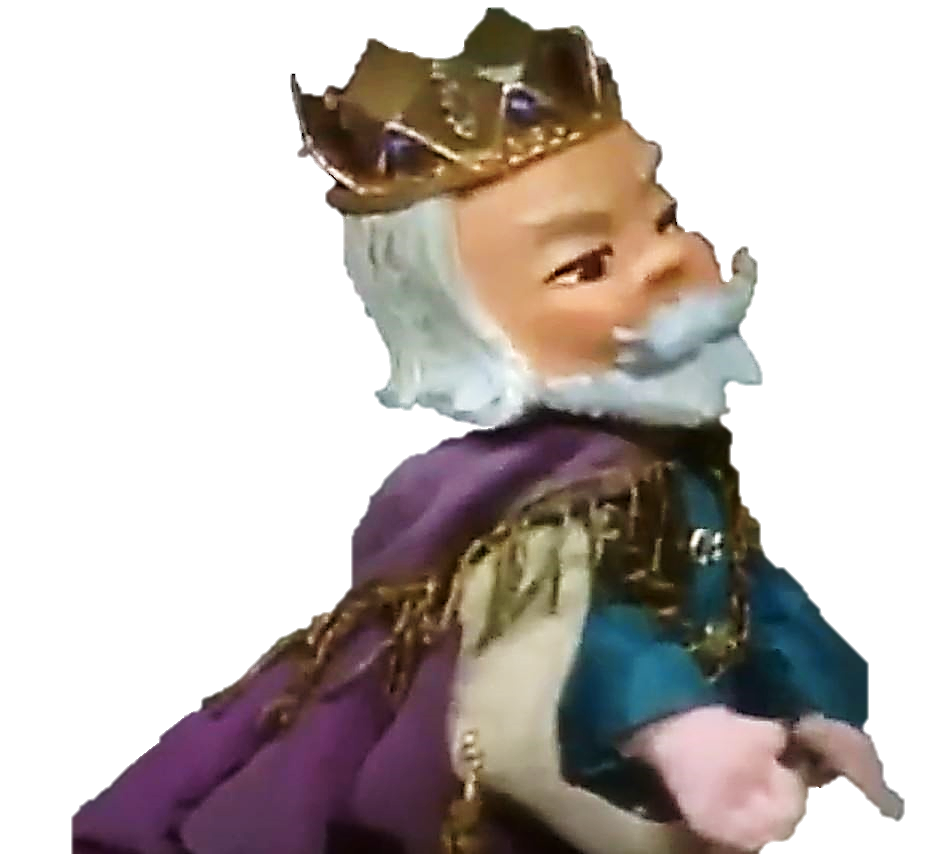 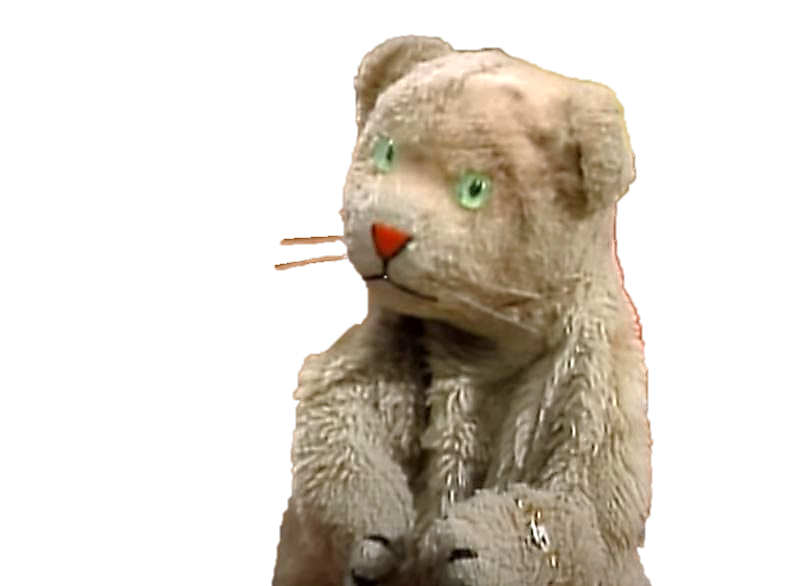 I think so, King Friday. There’s this place outside of the land of make-believe called “The Center for Workforce Information and Analysis”. They have all sorts of information to help us better understand who can do that kind of labor.
Let’s check out their data dashboards!
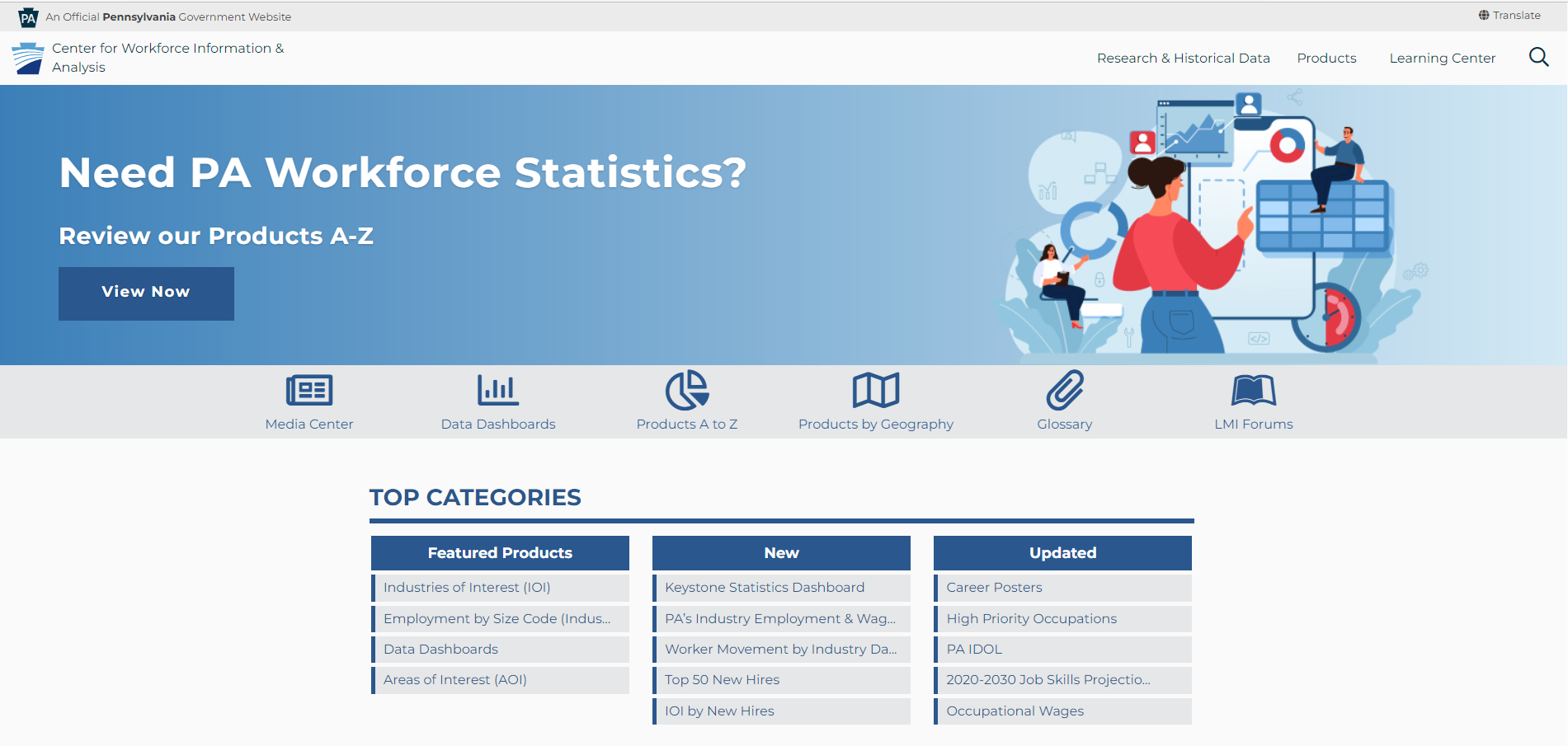 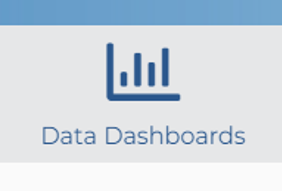 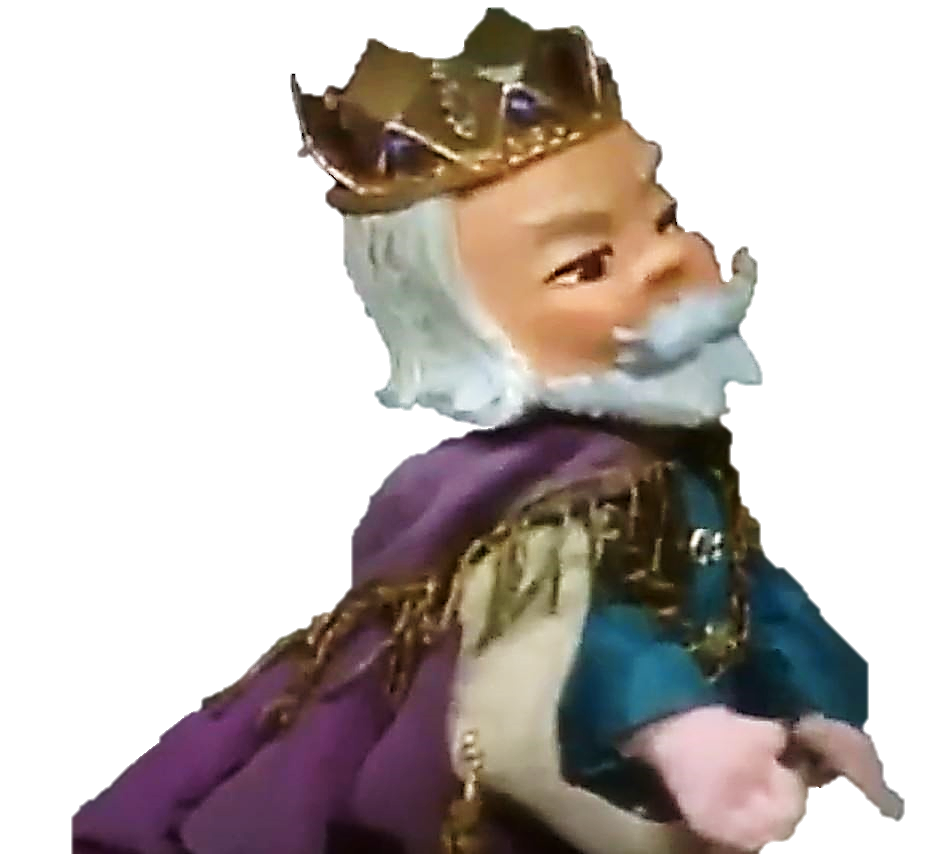 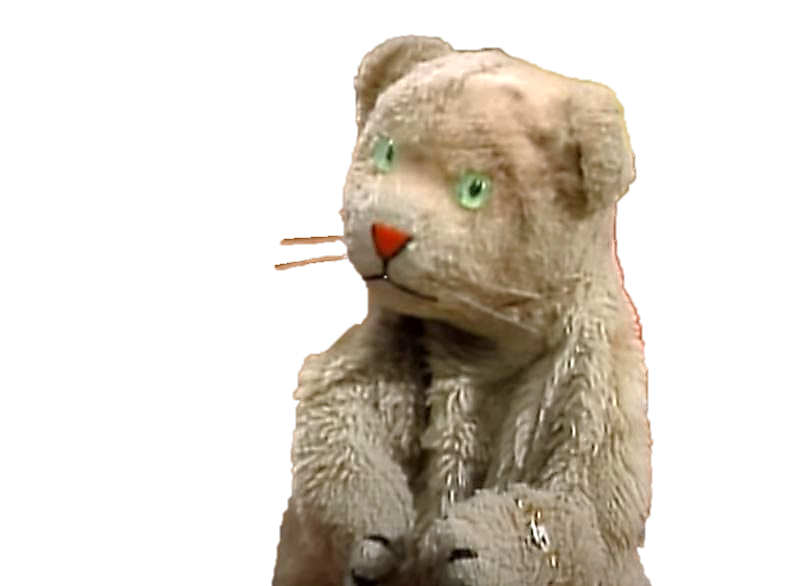 www.workstats.dli.pa.gov
Weekly Unemployment Compensation Claims Dashboard
Why was the UC claims dashboard created? 
High demand for Unemployment Claims (UC) data
Extreme spikes in UC claims resulted from the business closures that occurred during the COVID-19 mitigation efforts
CWIA began publishing weekly claims data
A large amount of federal funding has been directed toward Unemployment Compensation which has increased the interest in UC claims
What questions can this dashboard help answer? 
How did the number of claims vary across age groups ?
Did more men or women apply for benefits?
What industries were impacted the most by the pandemic?
Did one race/ethnicity suffer more than the others?
How did my area compare to the state as a whole?
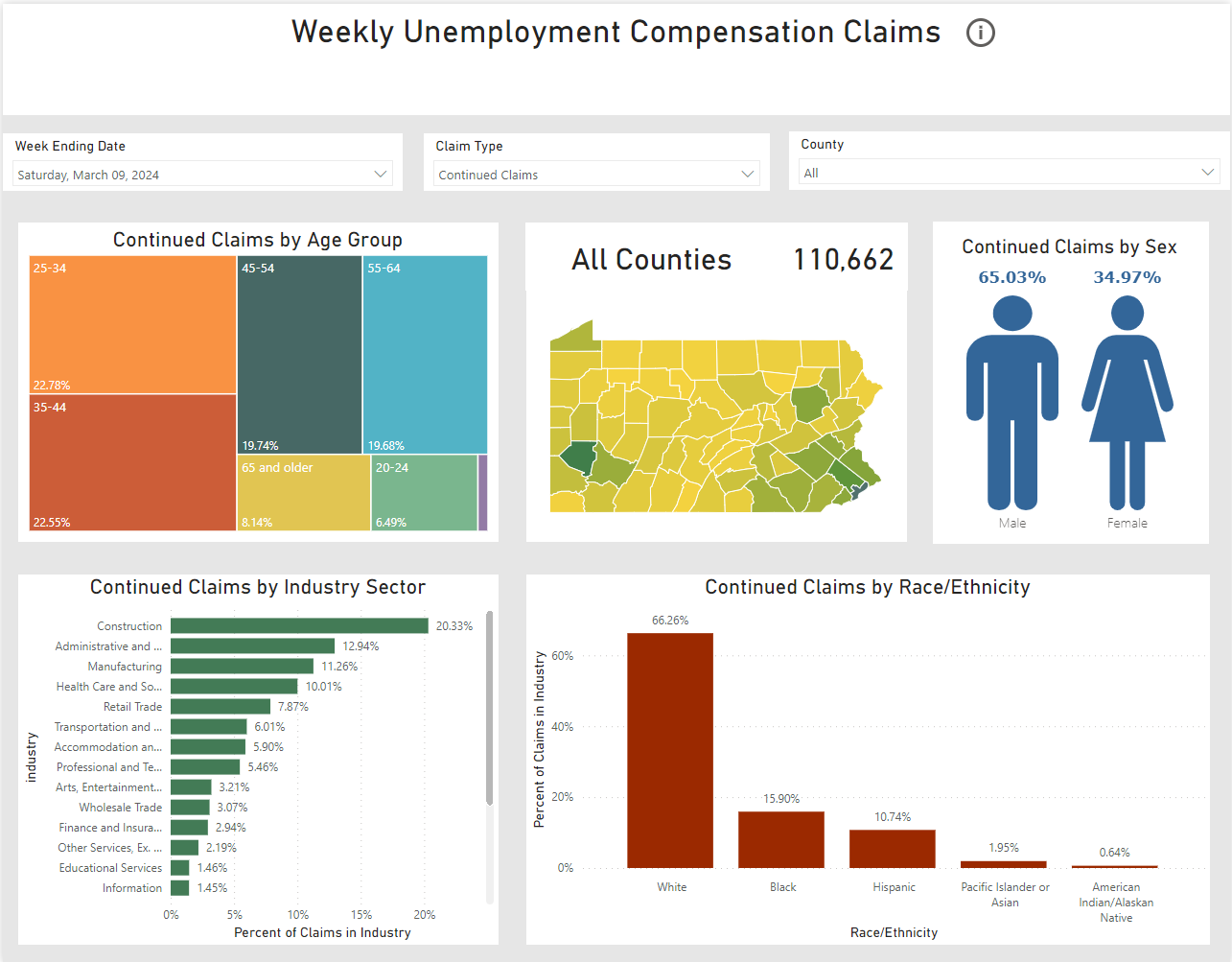 Dashboard Selection Options: 

Week Ending Date: Data available starting with the week ending January 4, 2020
Claim Type: see next slide for more details
County: data available by county
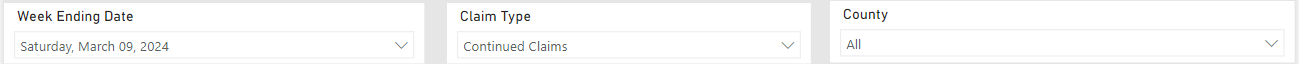 Claim Types Explained:
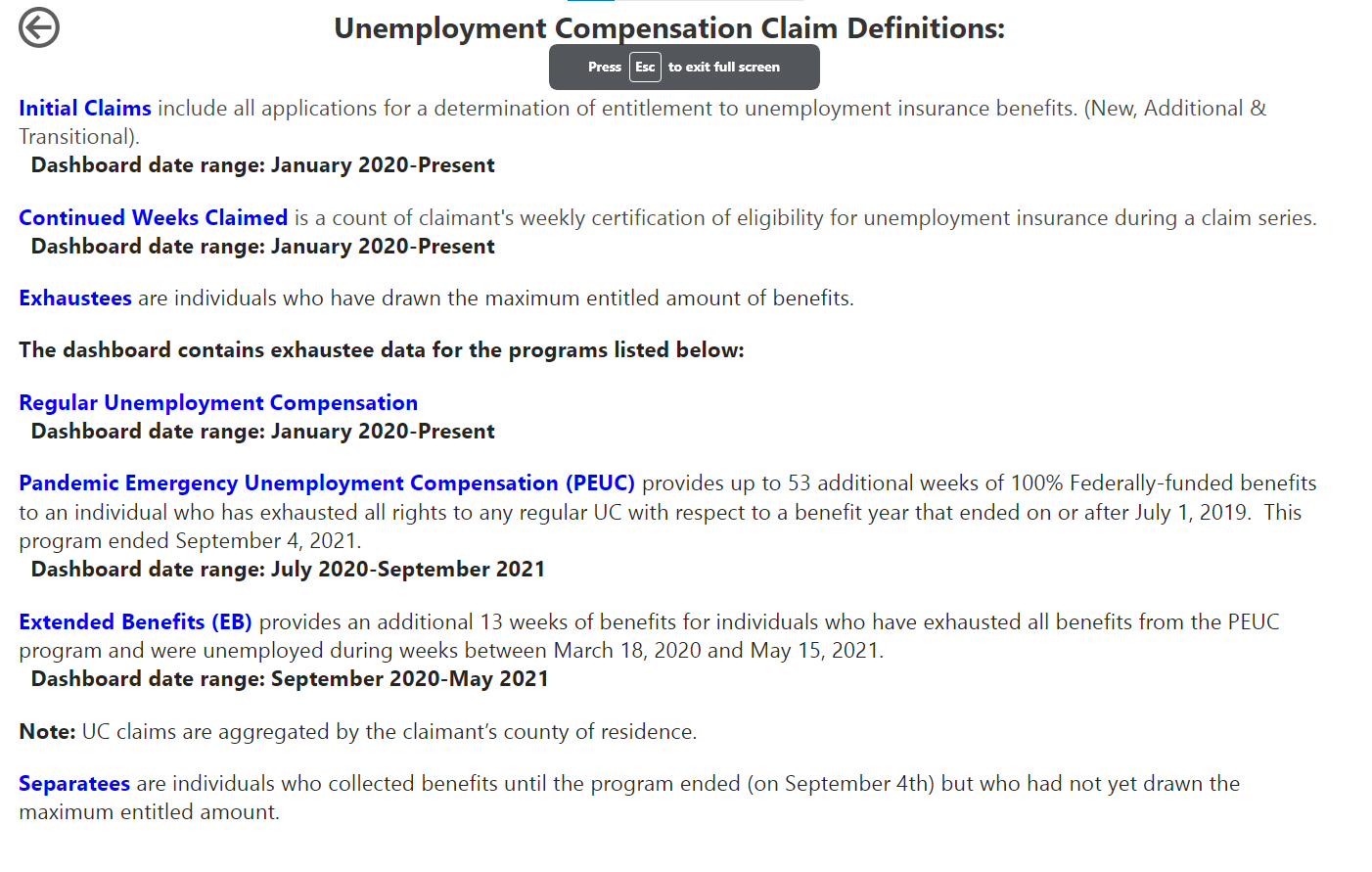 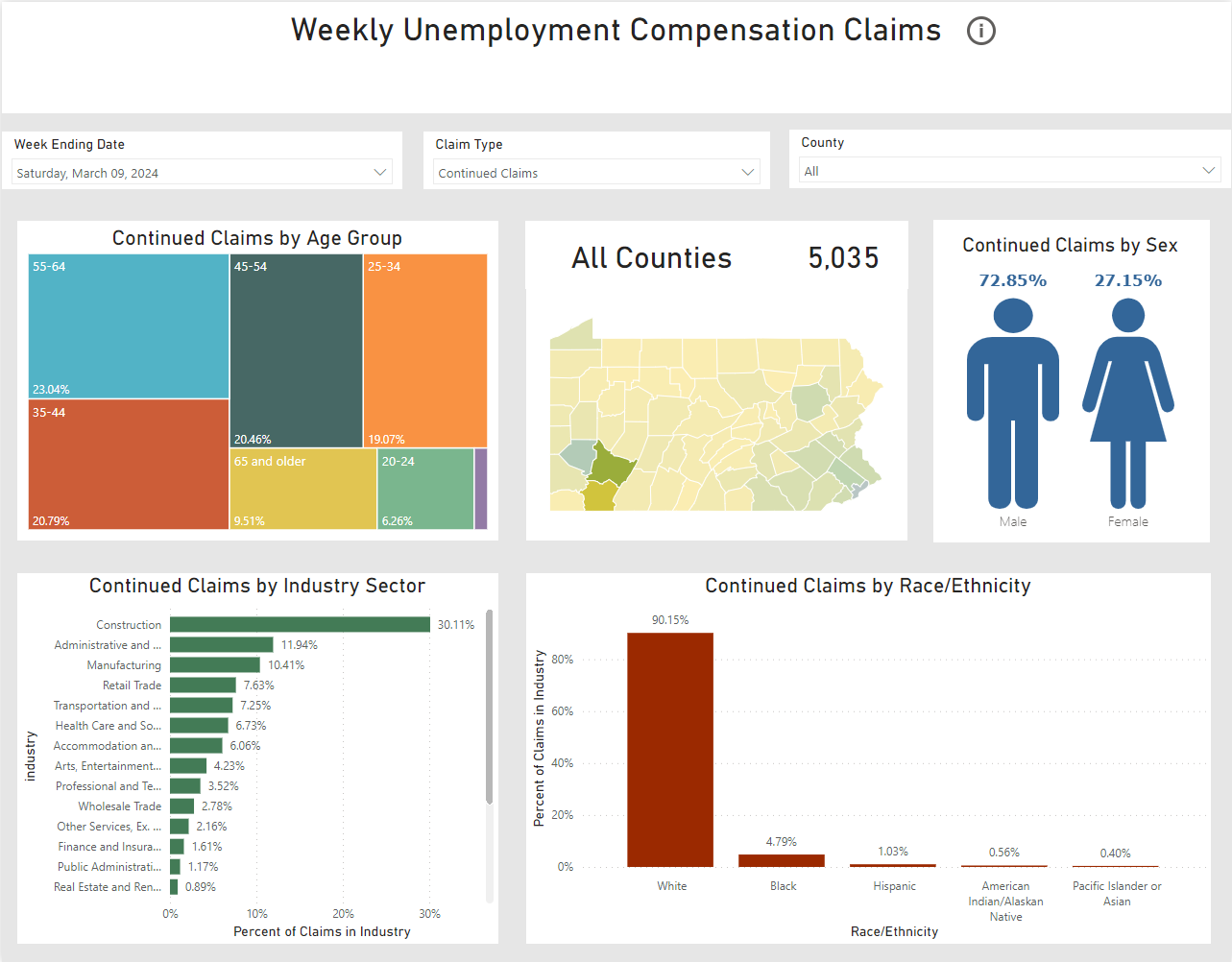 Older Workers
by
Industry
Dashboard
Older Worker Dashboard
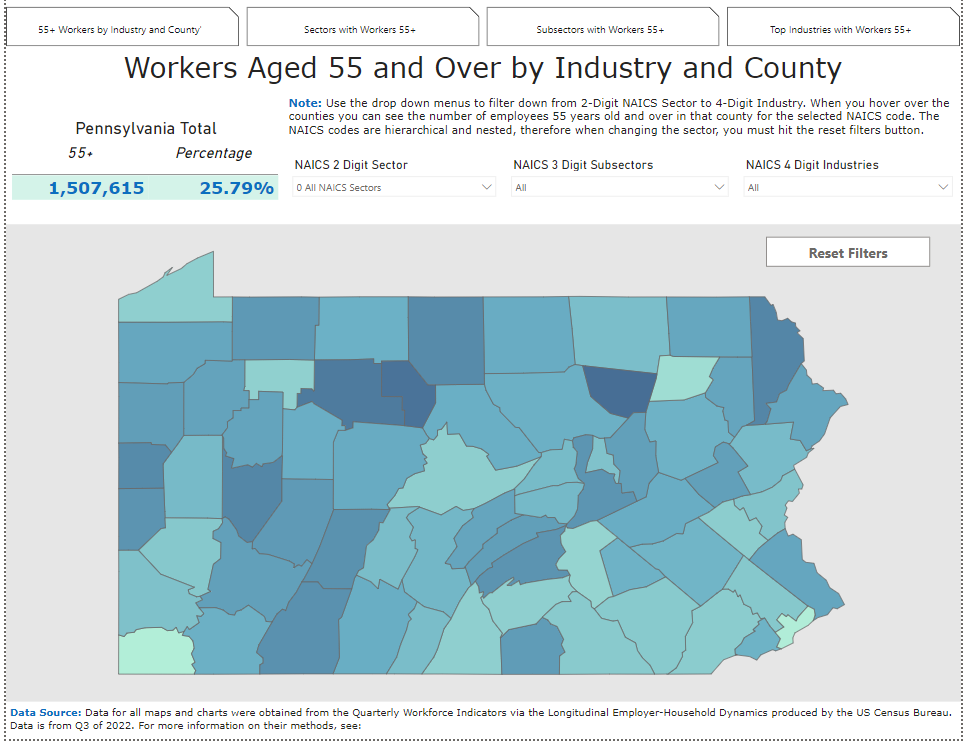 Default setting orientation

Pennsylvania Total in upper left corner

All NAICS Sectors

Reset Button
++
Tooltip
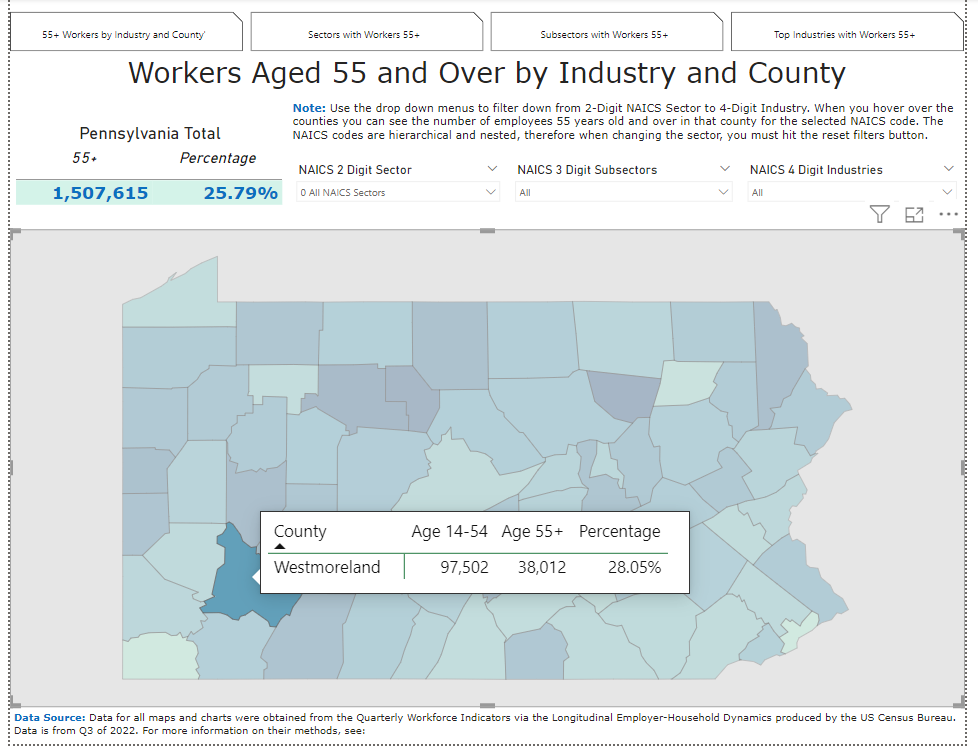 Function

Appears on hover or click

Displays additional information

Information updates when filters change
Filters: Sector
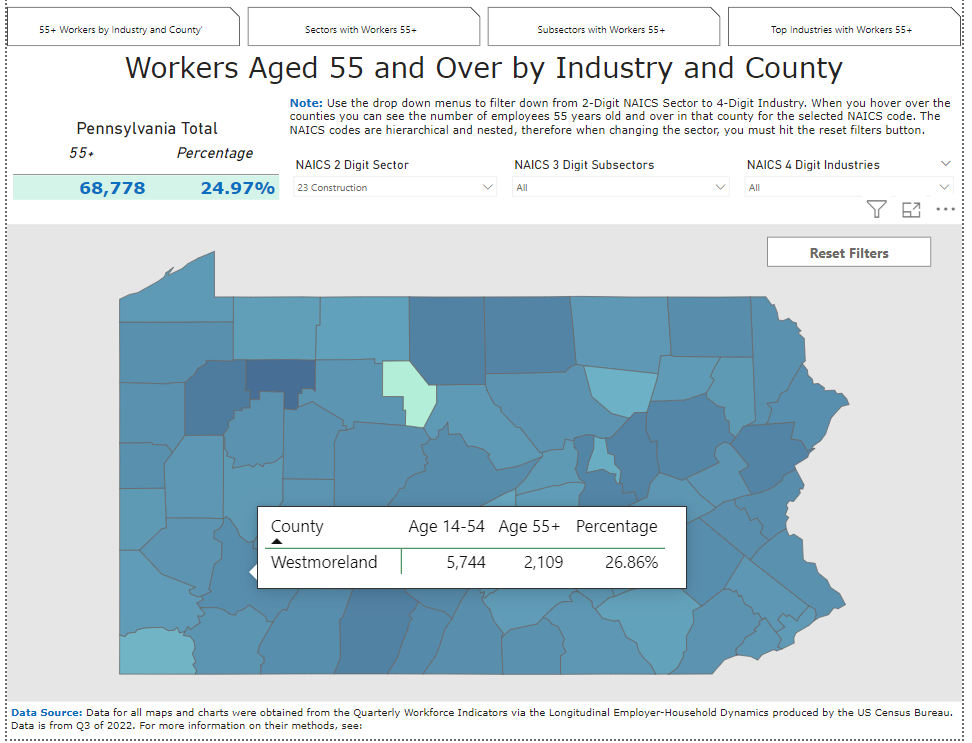 Change from All NAICS to Construction

PA Total Updates

Info in Tooltip Updates
Filters: Subsector
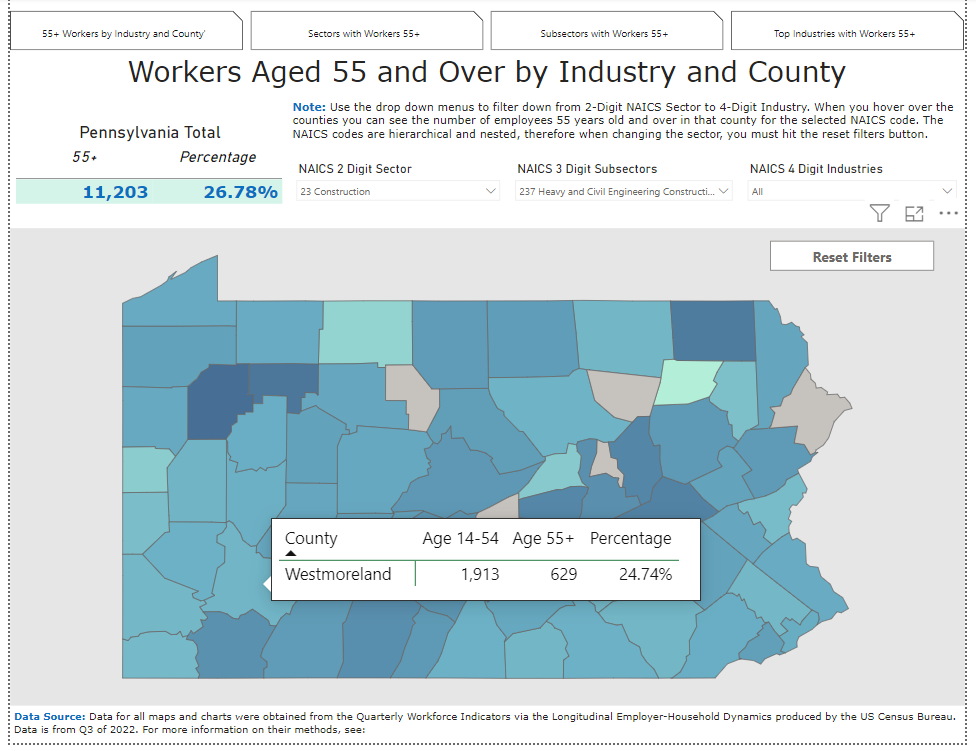 Change from null to Heavy and Civil Engineering Construction

PA Total Updates

Info in Tooltip Updates
Filters: Industry
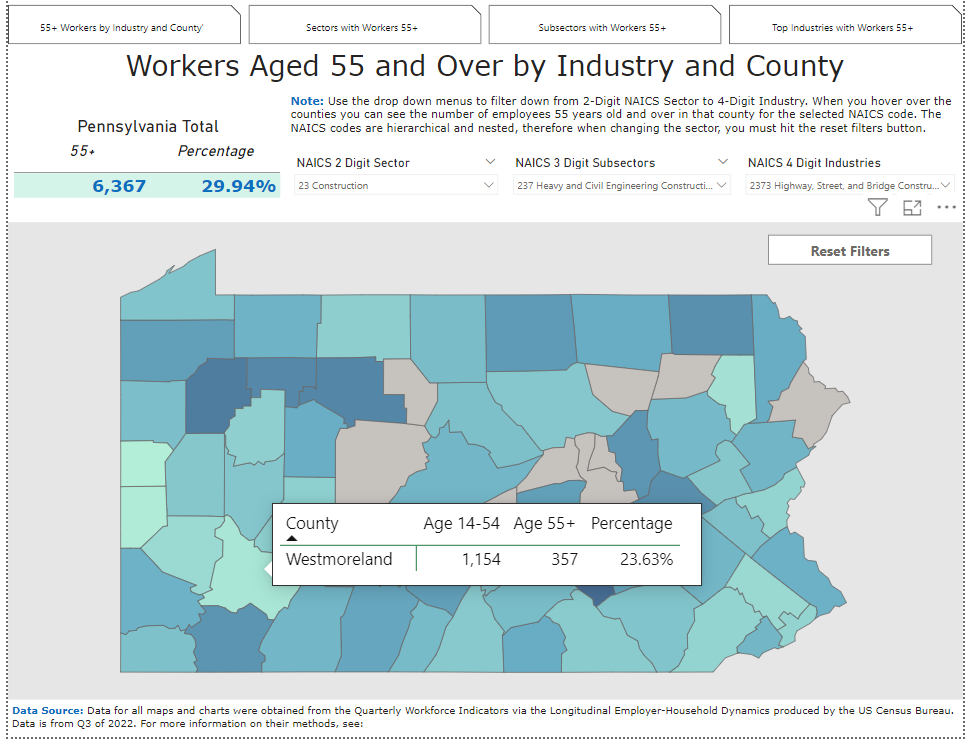 Change from null to Highway, Street and Bridge Construction

PA Total Updates

Info in Tooltip Updates
Top Sectors
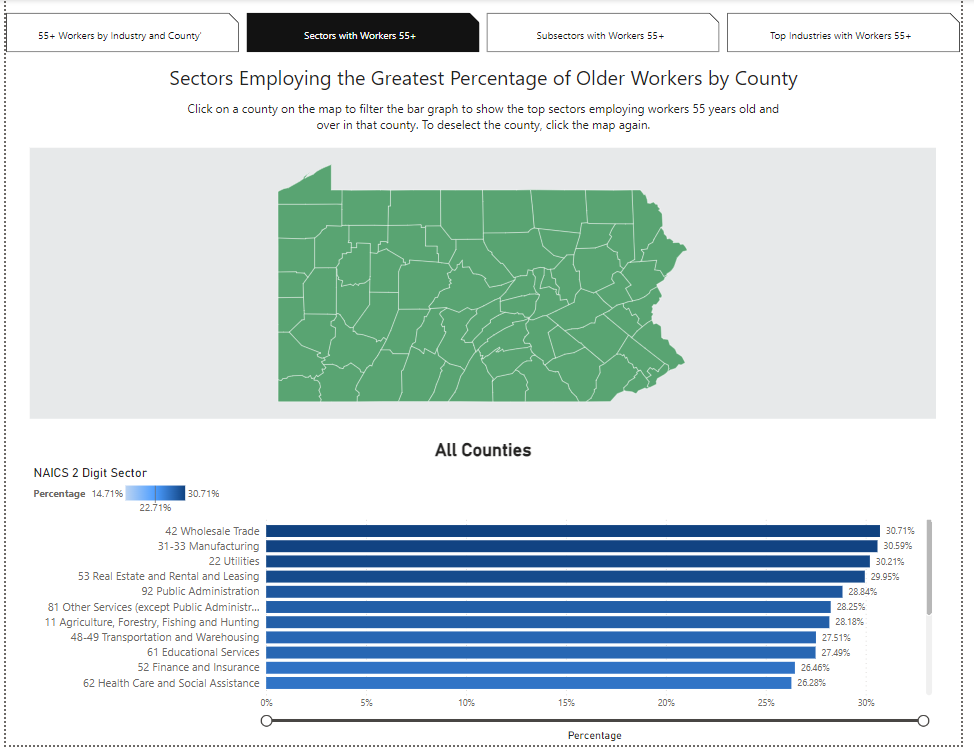 Default

Single color map

Bar graph by county in alphabetical order 

Then ordered by highest percentage to lowest
Top Sectors: Westmoreland
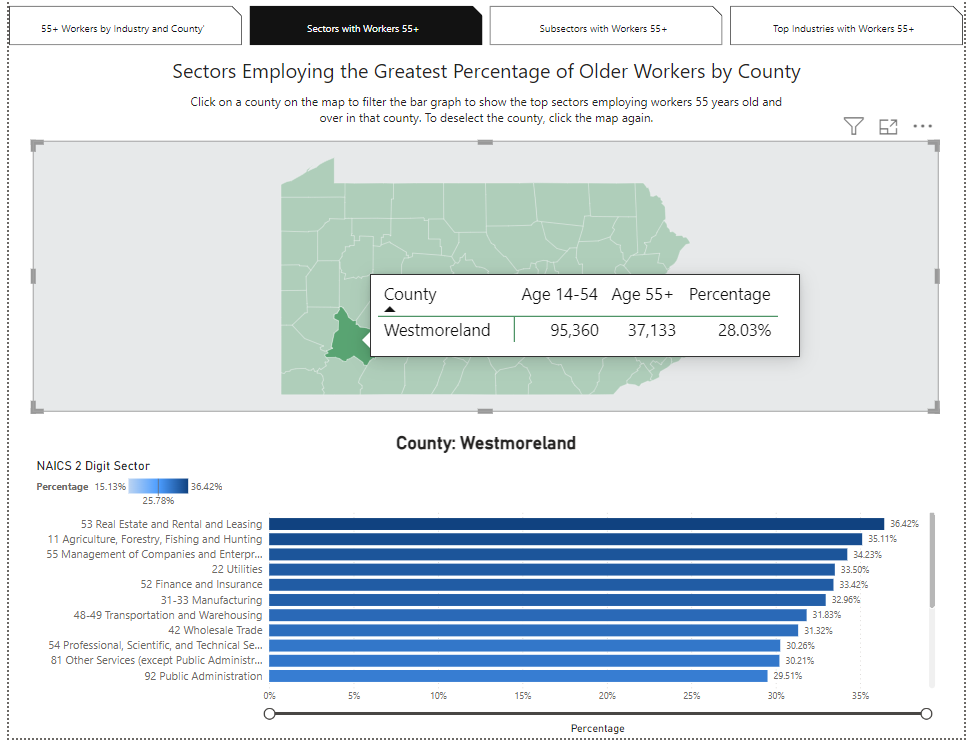 Upon Click of County

Tooltip appears with number of workers

Chart below displays Top Sectors in order of highest percentage of older workers to lowest for selected county
Top Sector
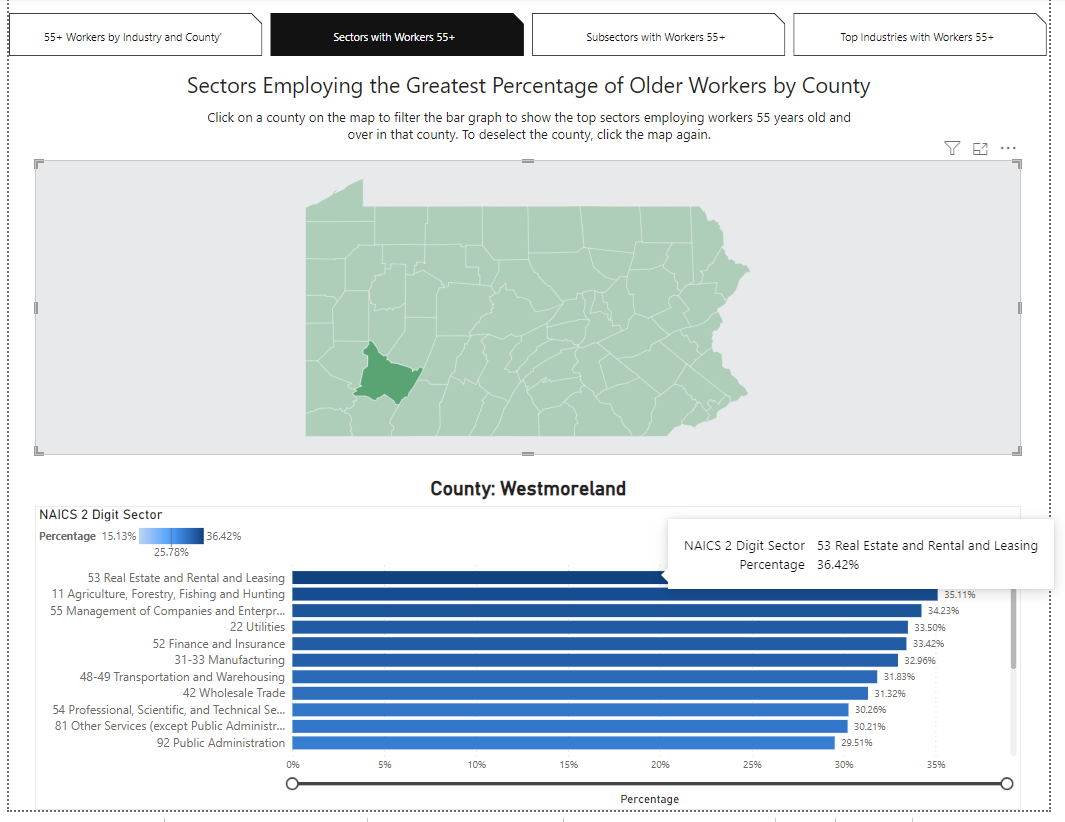 Bar Graph Tooltip

Displays percentage of older workers in that sector and county
Top Subsector
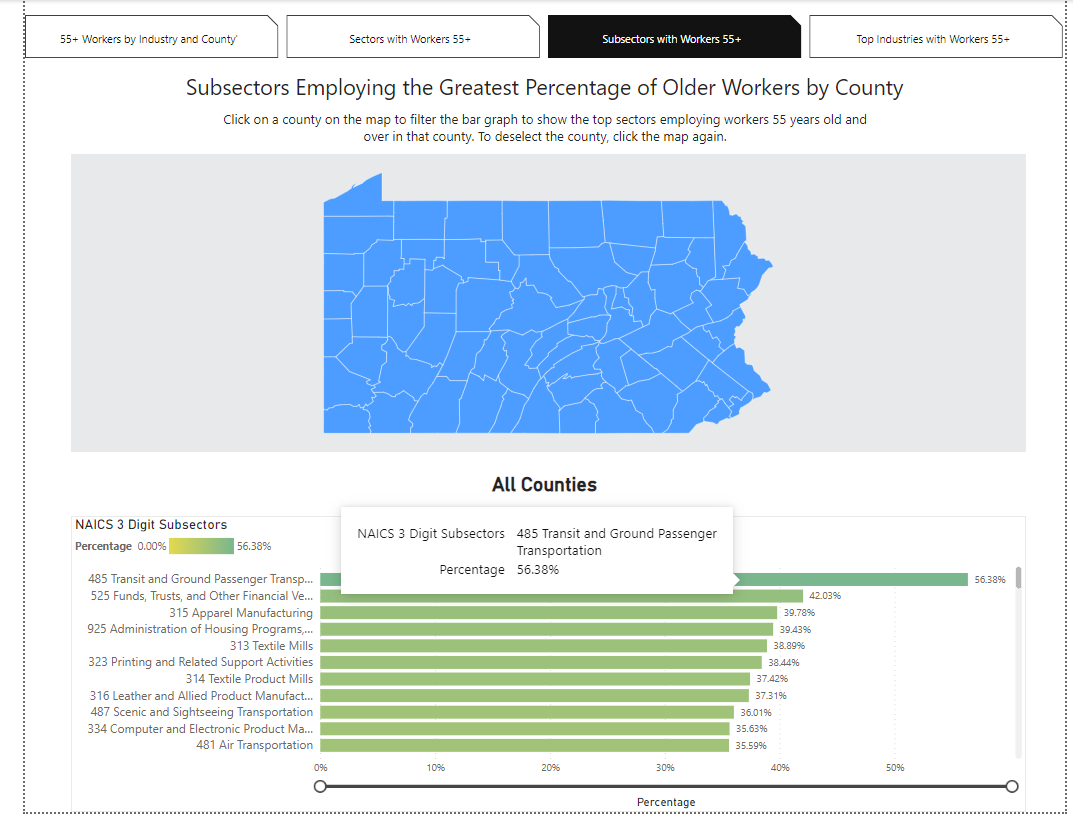 Subsector functions the same way as sector
Top Industry
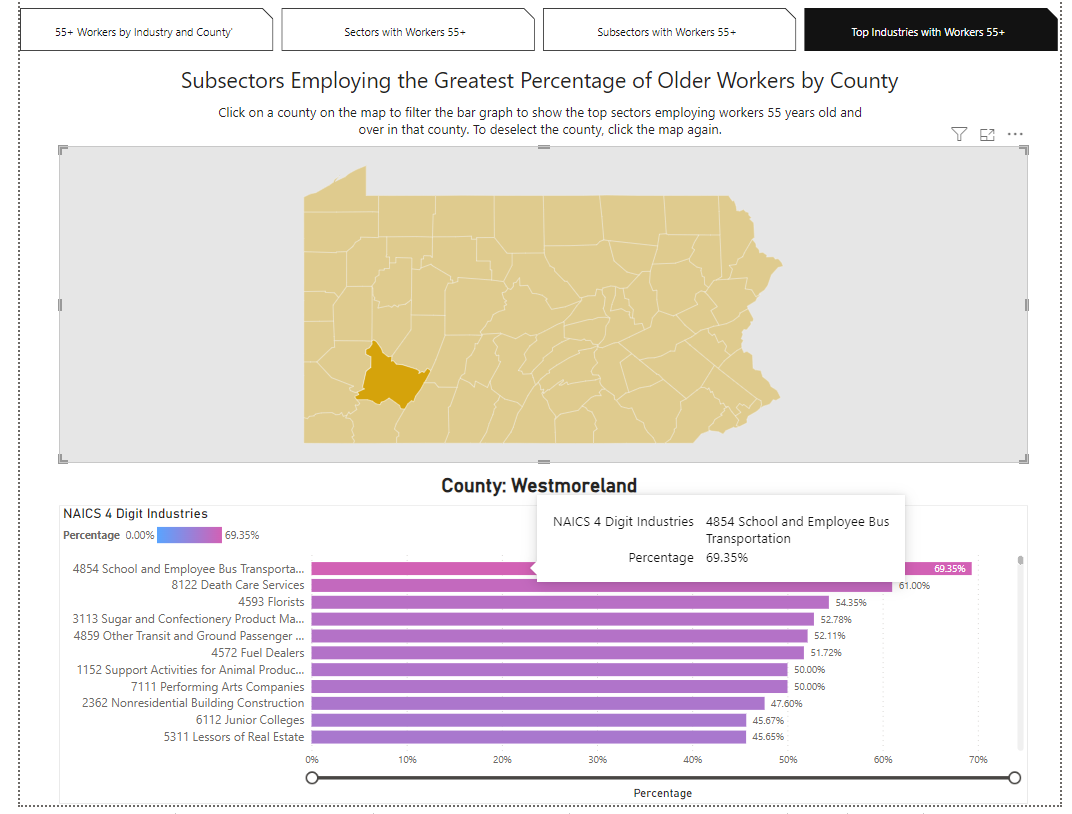 Industry Functions the Same Way as Sector and Subsector

69.35% of Charter Bus Industry workers in are 55-years-old and over
Number of Older Workers Paper Wholesalers
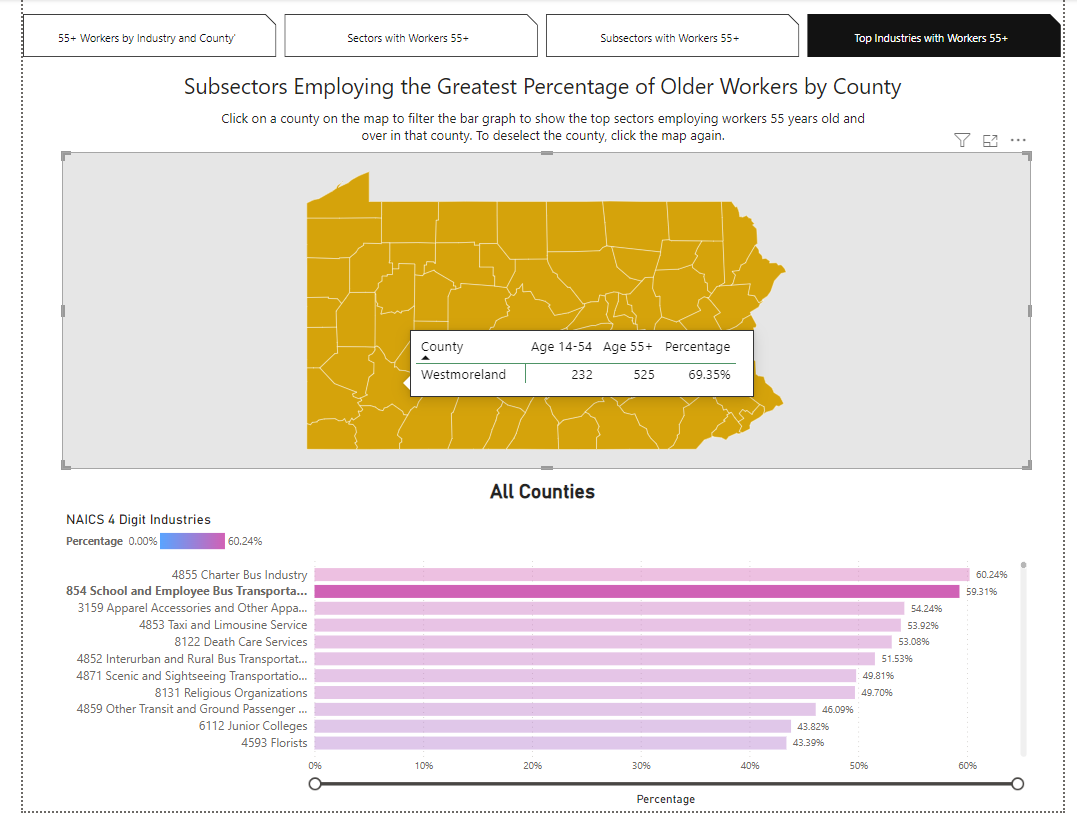 Check the number of employees

525 of the school and employee bus transportation workers are 55 and over
The job is crucial, but the industry is not a statistically significant part of workforce in Westmoreland County
Help Wanted Online (HWOL)
Job Postings
Dashboard
Data Overview:
Data Source: The Conference Board - LightCast - Help Wanted OnLineTM 
The Conference Board uses their technology to spider job postings from a long list of online job boards including the PA CareerLink© System
Job Postings data is de-duplicated and ads are broken out into three categories – existing ads, new ads, and total ads (see next slide for definitions & more details)
existing ads + new ads = total ads
Data is available by industry and occupation
Information on skills and certifications is also available
Job Postings Data - Definitions
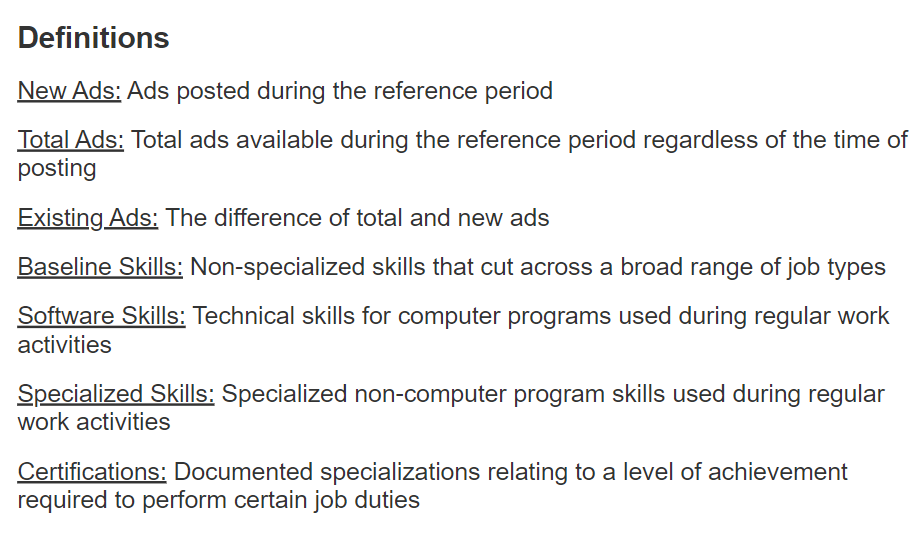 HWOL Dashboard Home Page
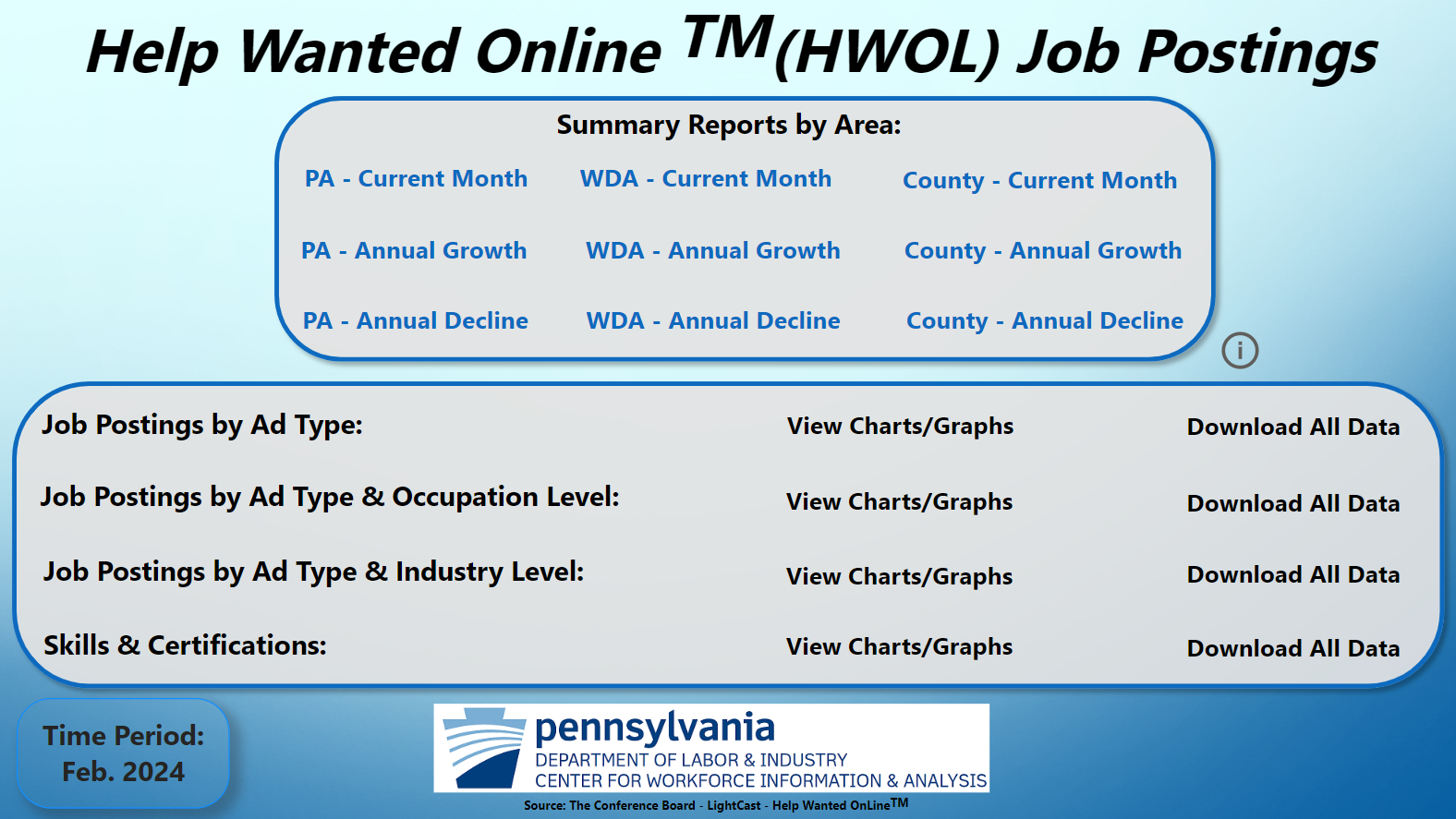 Dashboard Home Page Overview
Dashboard home page used for navigation through the various pages of data
Navigation page divided into two main sections:
Summary Reports by Area 
Three report types: Current Month, Annual Growth, Annual Decline
For three area types: Statewide (PA), Workforce Development Area (WDA) & County
Data Visualizations & Data Tables
For each category of data there are two options:
View Charts/Graphs
Download All Data
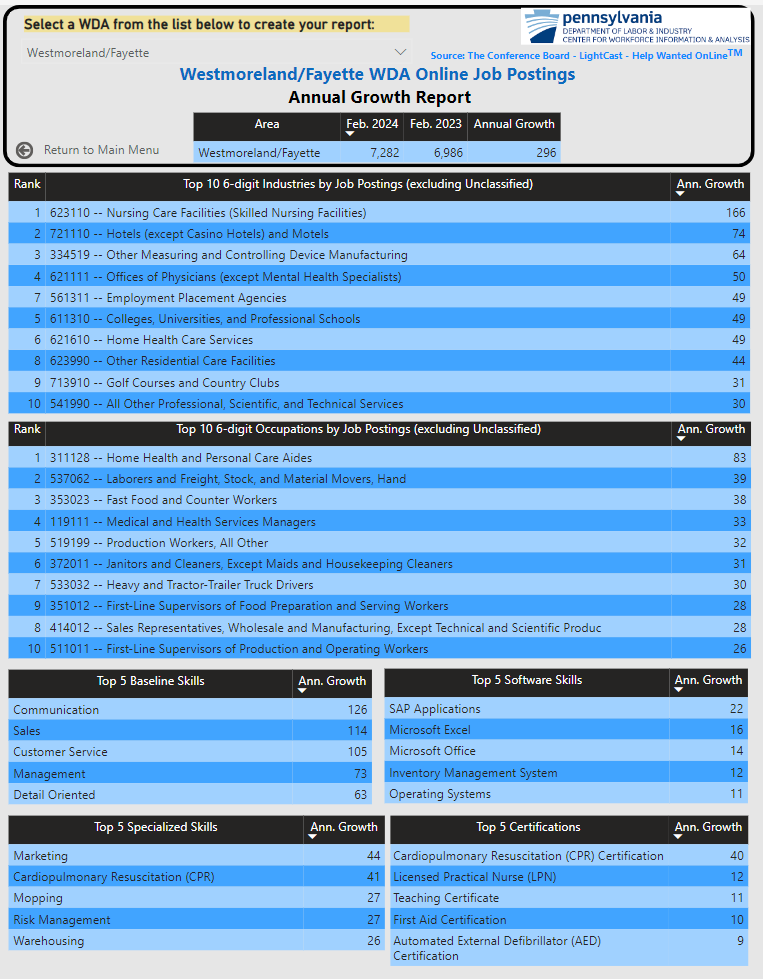 Summary Report Example:

Westmoreland/Fayette WDA: Annual Growth
Job Postings by Area & Ad Type – 
Westmoreland/Fayette WDA
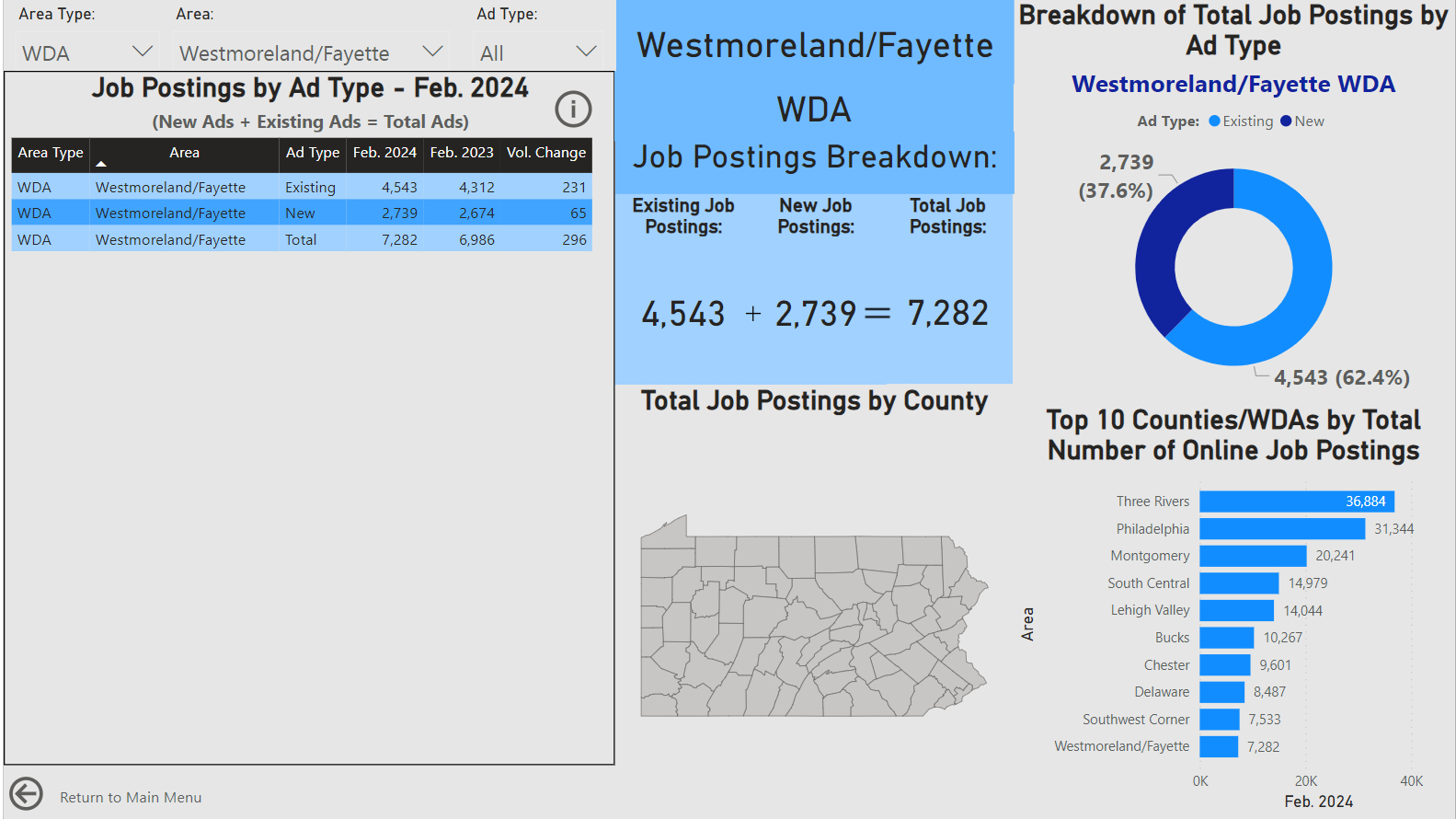 Job Postings by Area & Industry – 
Westmoreland/Fayette WDA
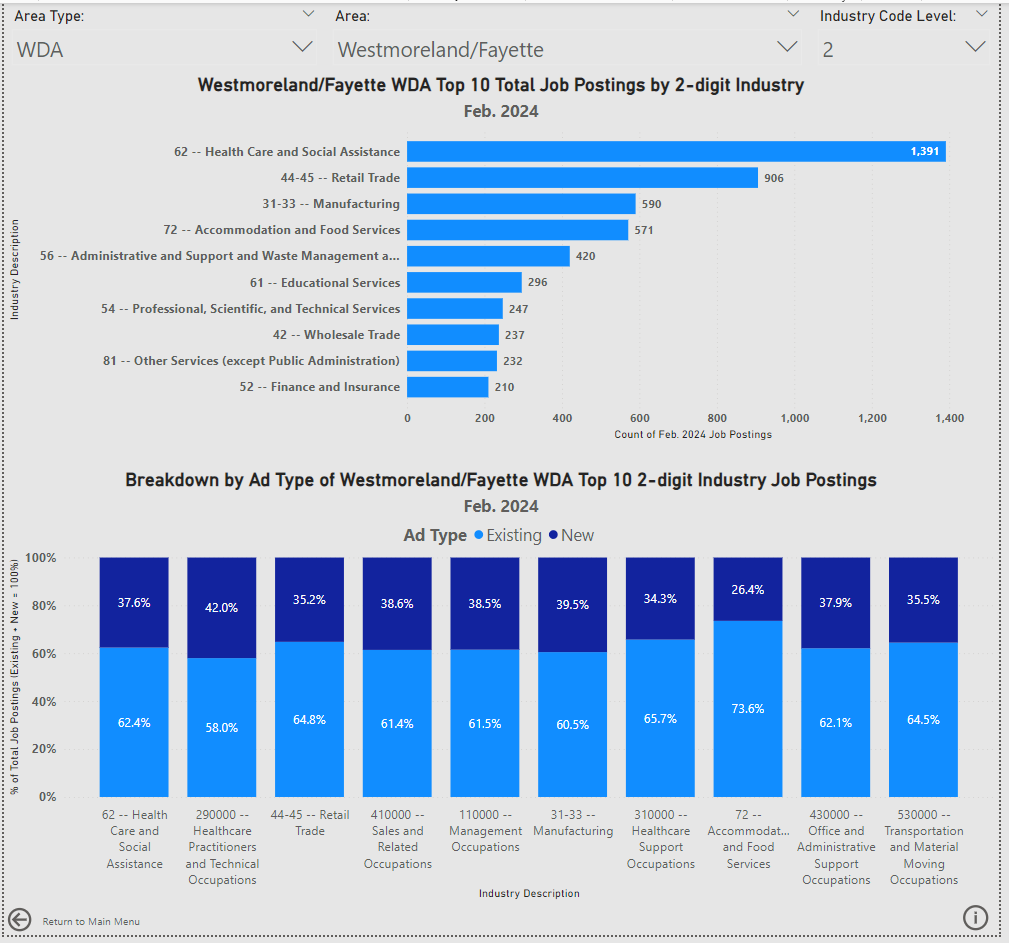 The job postings by industry page includes information on the following:

Top 10 Total Job Postings by Industry

Industry data is available at the 2-, 4-, and 6-digit levels

A breakdown of those top 10 industries by ad type (new ads or existing ads - % of total)
Job Postings by Area & Occupation – 
Westmoreland/Fayette WDA
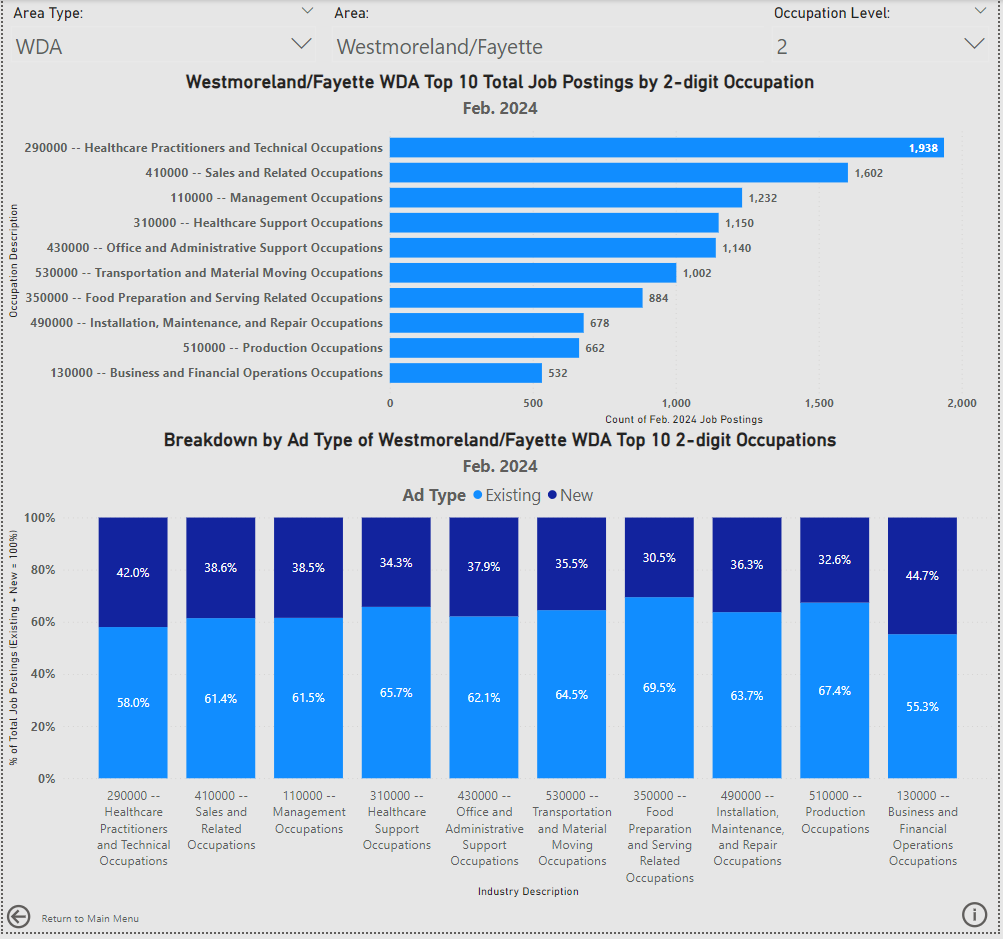 The occupations page is laid out in the same format to the industry page. Information on this page includes:

Top 10 Total Job Postings by Occupation

Occupation data is available at the 2- and 6-digit levels

A breakdown of those top 10 occupations by ad type (new ads or existing ads - % of total)
Skills & Certifications by Area – 
Westmoreland/Fayette WDA
The skills & certifications page includes the following information:

4 Skill Types:
Certifications
Baseline Skills
Software Skills
Specialized Skills

data table showing all results for the area (can only select one skill type at a time)

word cloud of Top 20 words found in the selected skill titles

List of the Top 10 selected skills type for the selected area
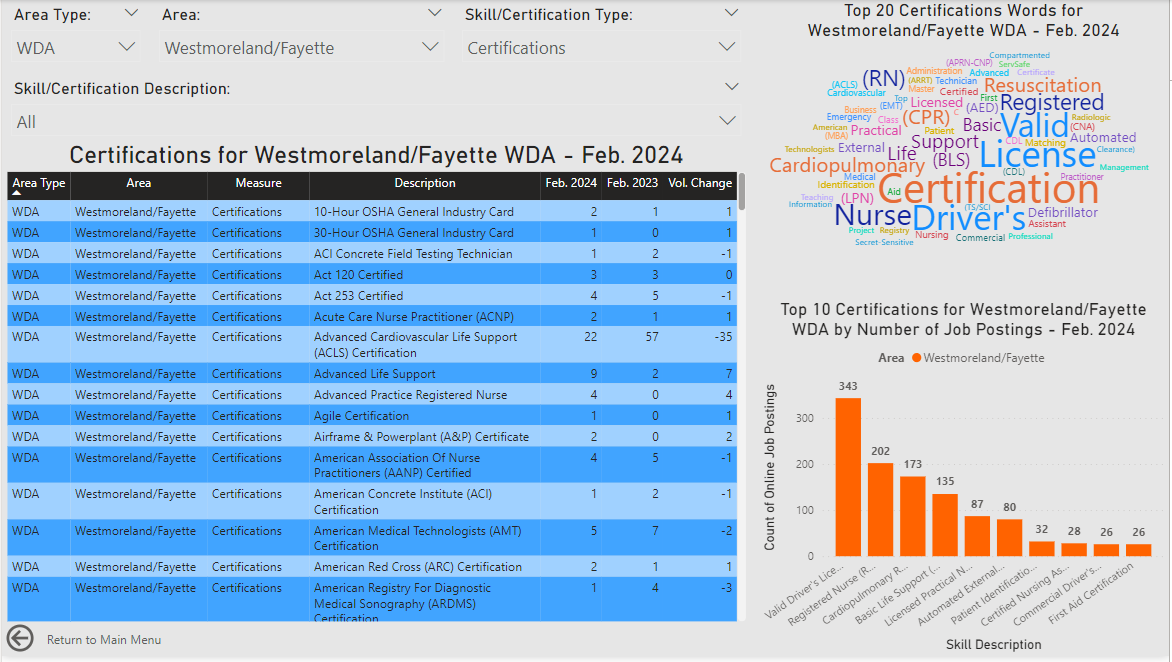 PA Monthly WorkStats
Dashboard
PA Monthly Workstats Dashboard Overview
The PA Monthly Workstats has been a CWIA product for several years. It originally was published in PDF format. We are currently in the process of transitioning this document into a dashboard.

What is familiar?
Color Scheme – the color scheme from the PDF is also present in the dashboard
Labor Force Data – Blue
Jobs Data – Orange
Unemployment Compensation – Green
Press/CWIA Updates – Purple

What is new?
Transition from static hardcopy to interactive dashboard
New and improved visuals/layout
Downloadable data
PA Monthly WorkStats Dashboard Home Page
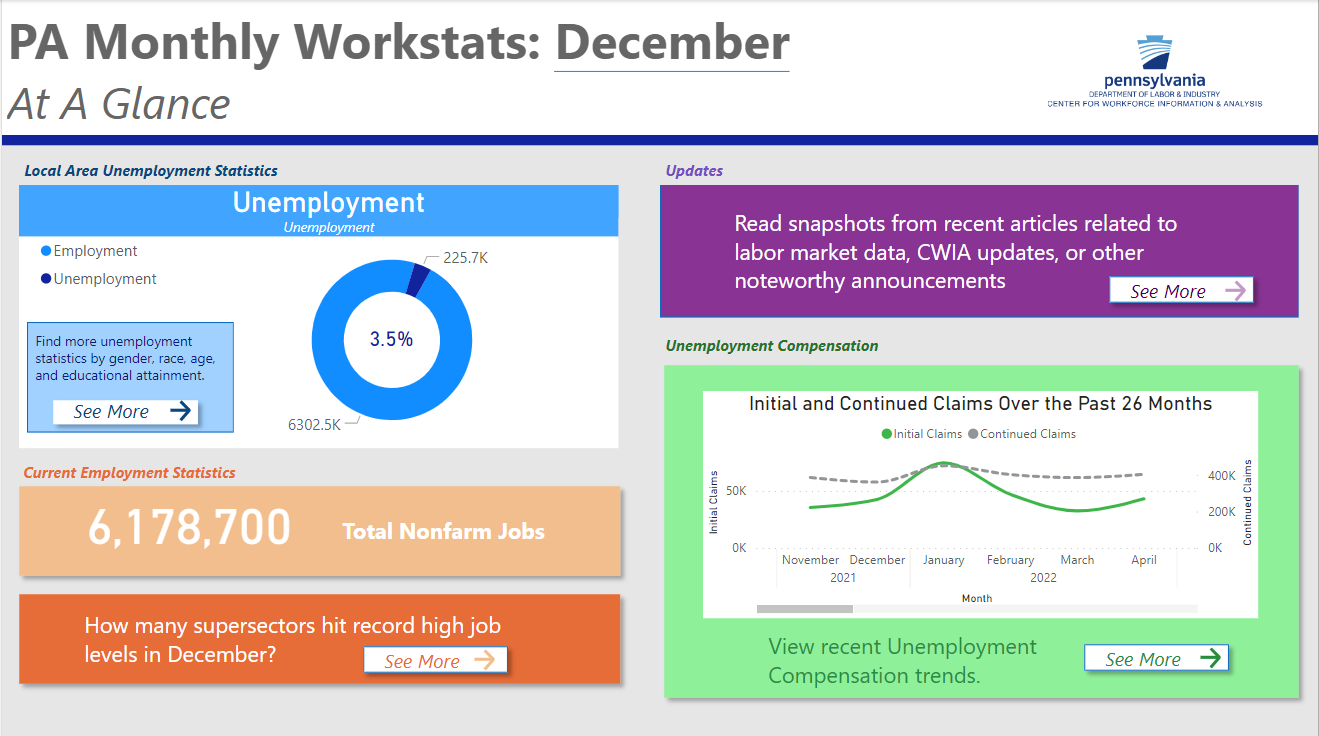 PA Monthly WorkStats Dashboard
Labor Force and Unemployment
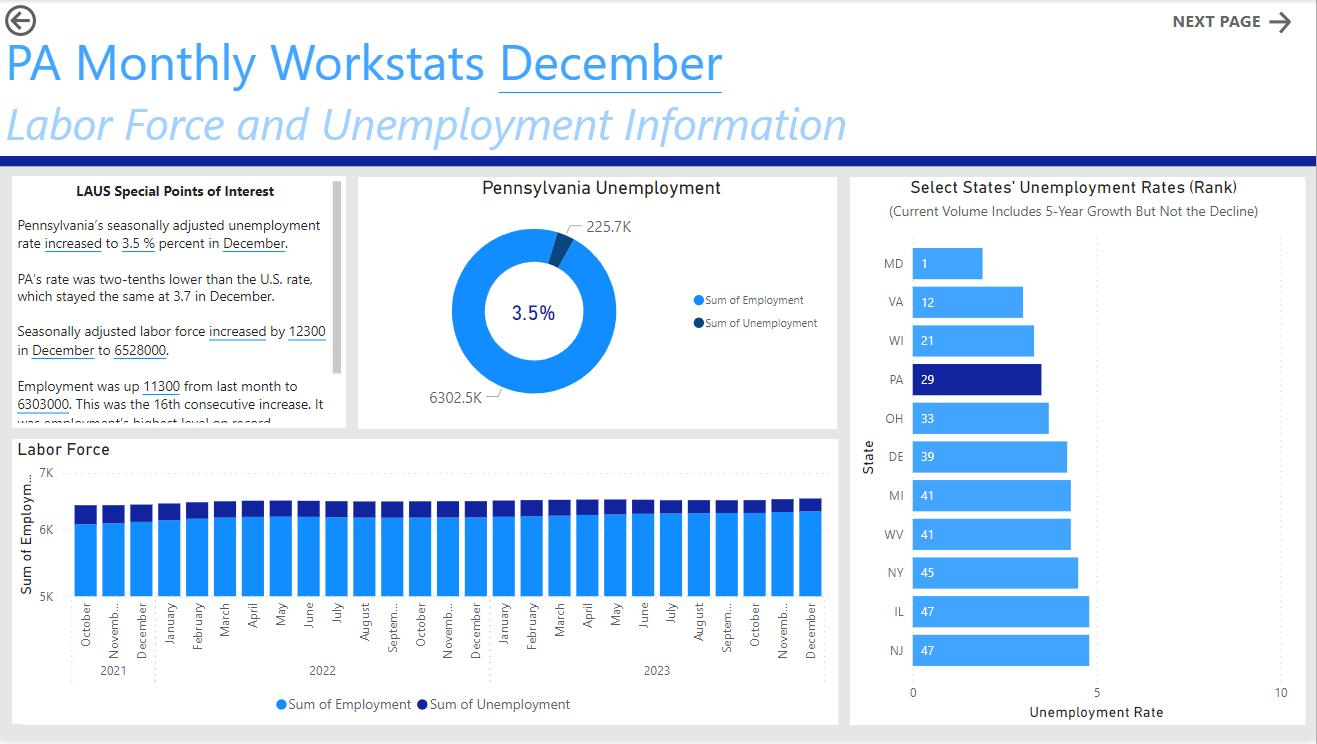 PA Monthly WorkStats Dashboard
Jobs by MSA
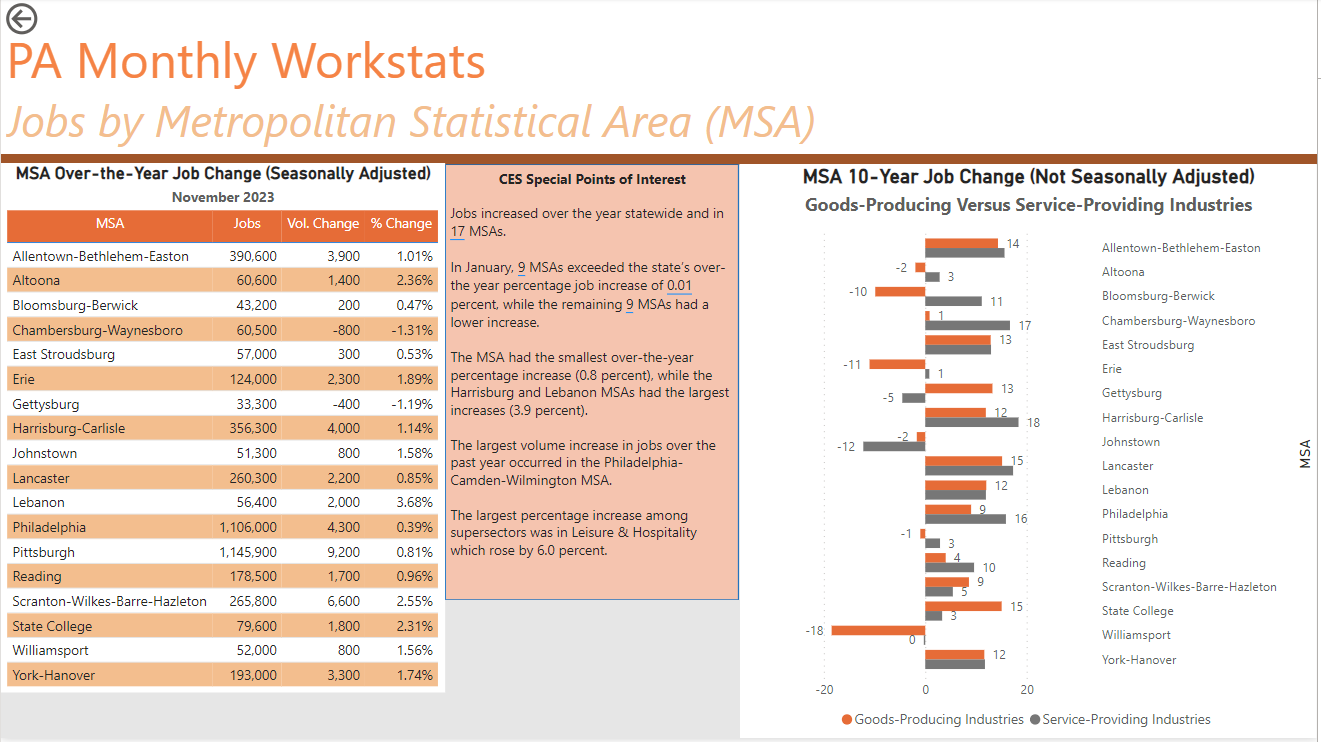 PA Monthly WorkStats Dashboard
Unemployment Compensation
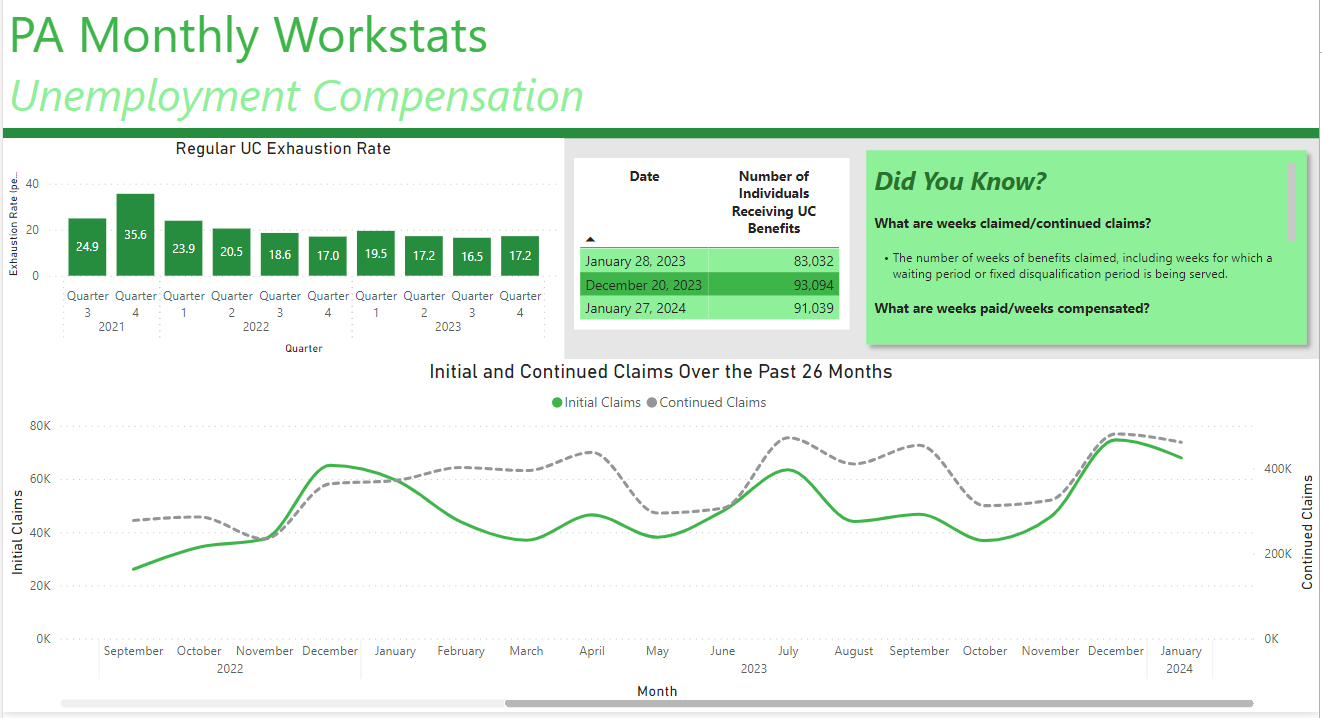 PA Monthly WorkStats Dashboard
Press/CWIA Updates
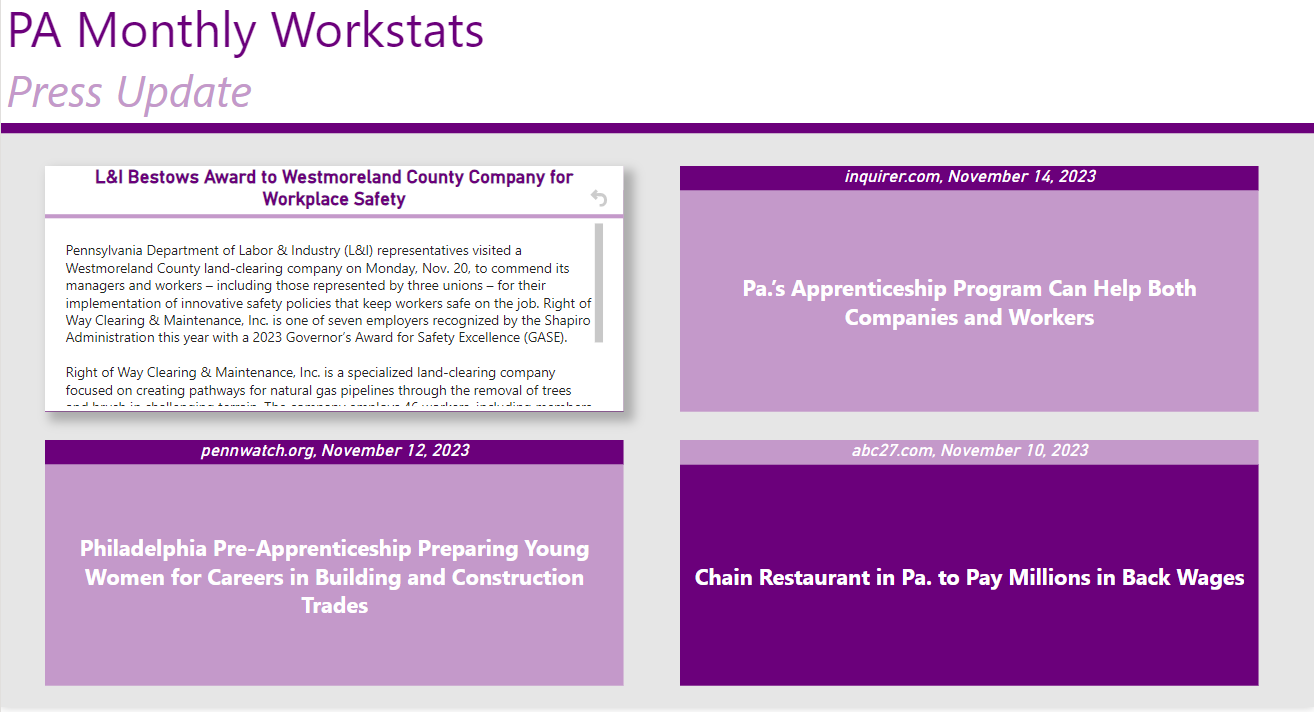 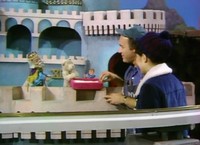 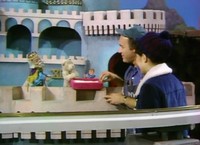 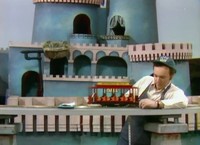 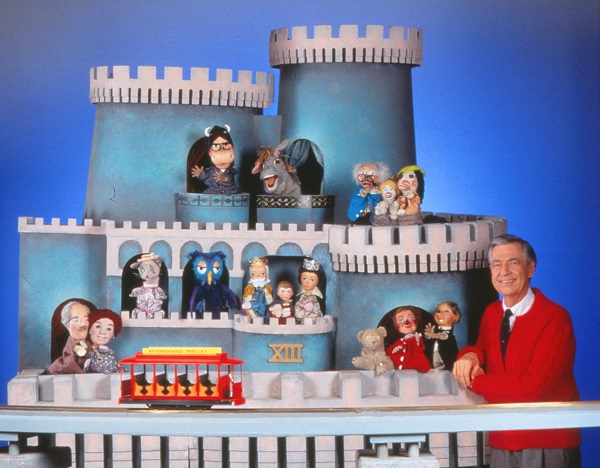 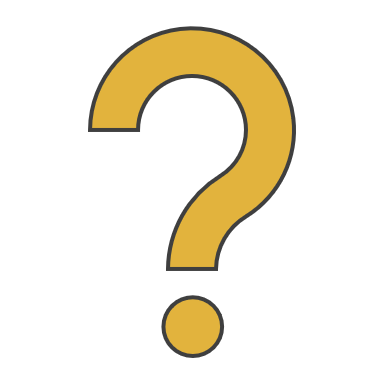 Thank you! Questions?
Our LMI Forum may be over, but we’d like to leave you with CWIA’s rendition of Mr. Roger’s “It’s Such a Good Feeling” song 
(Weekend Version)”

It's such a good feelingA very good feelingThe feeling you know…
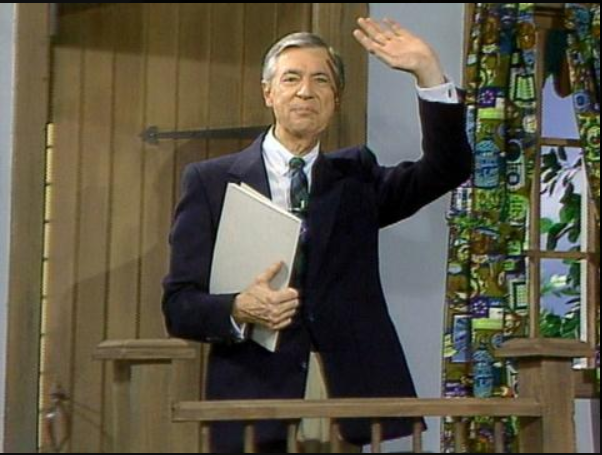 That we'll be back…
when the data is new
And we'll have more ideas for you
And you'll have things you'll want to talk about…
We will, too!
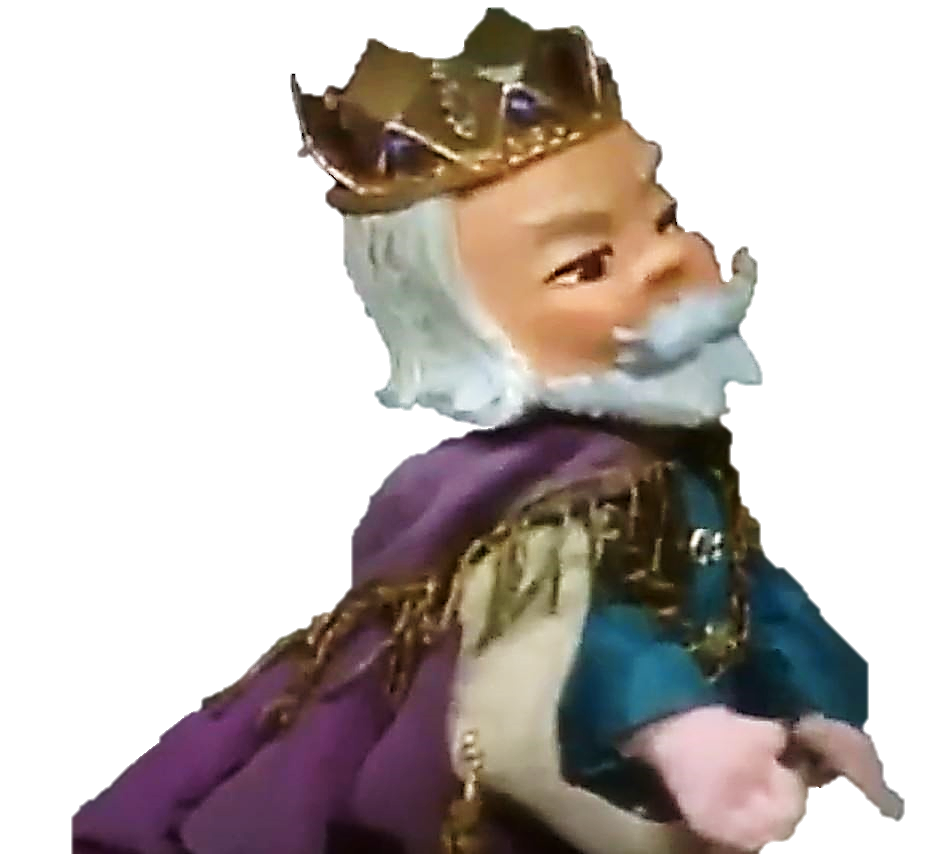 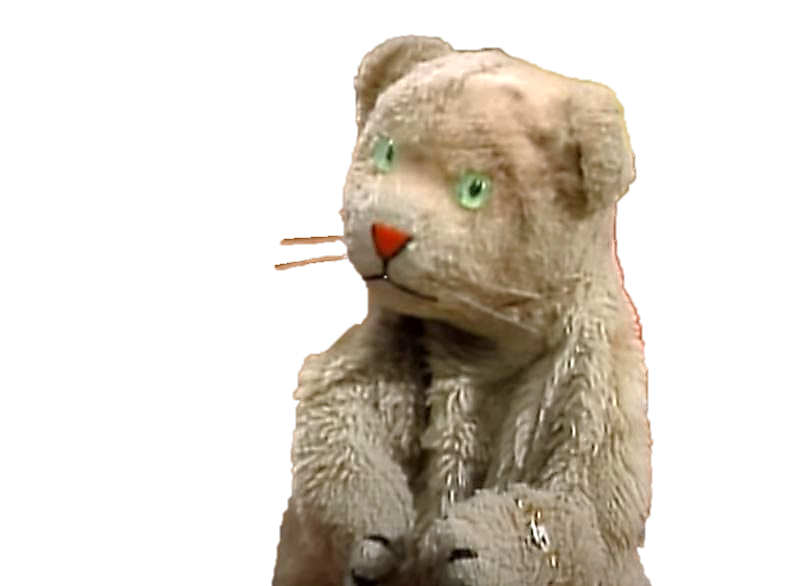